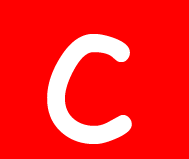 A
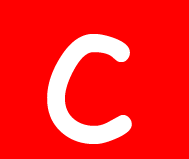 B
C
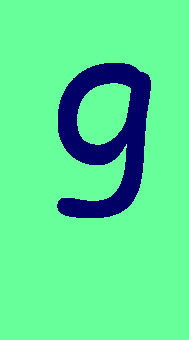 D
E
F
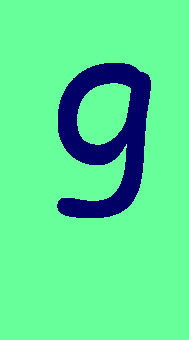 G
H
I
J
K
L
M
N
O
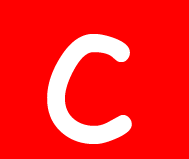 P
Q
R
S
T
U
V
dou
-ble
u
x
y
and
z
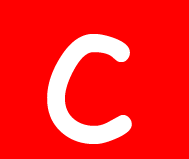 now
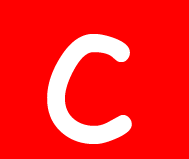 i
know
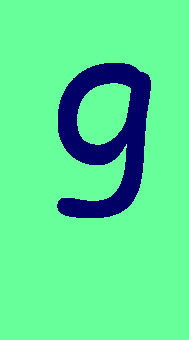 my
A
B
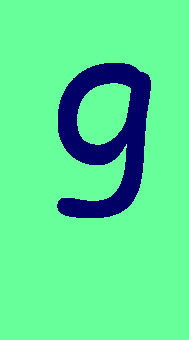 C’s
next
time
won’t
you
sing
with
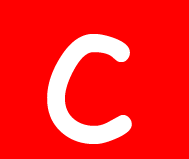 me?